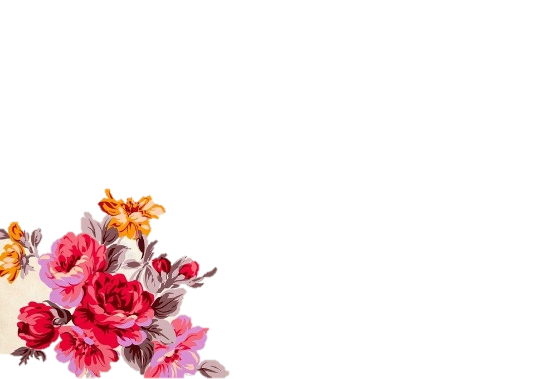 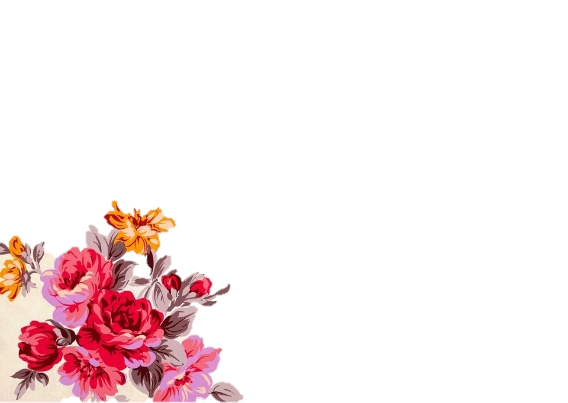 গ
বা
কে
ত
স্বা
ই
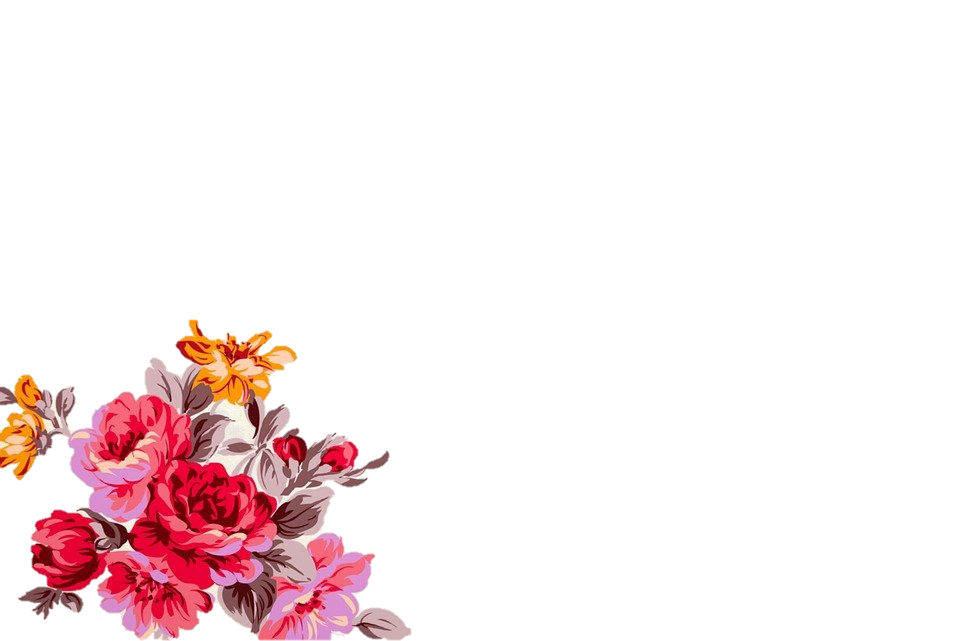 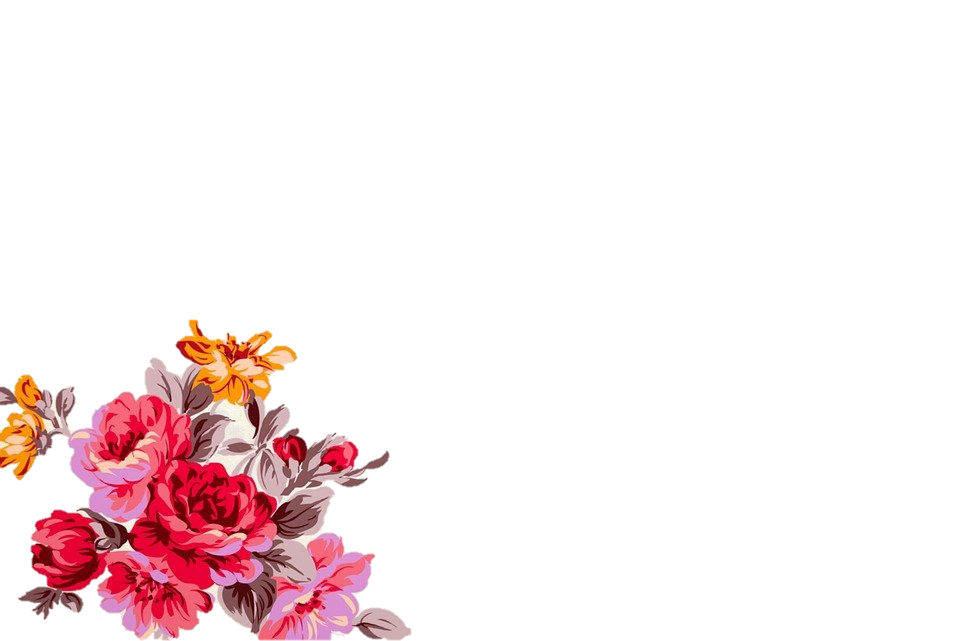 স
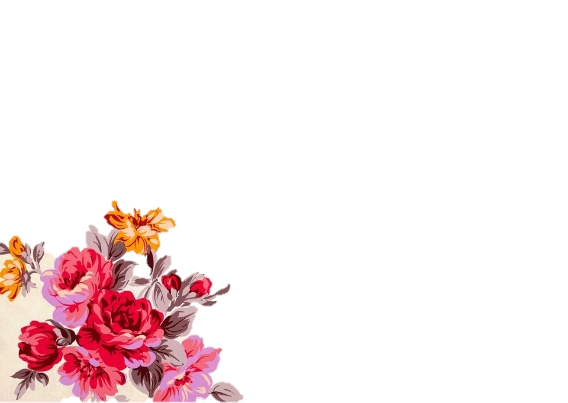 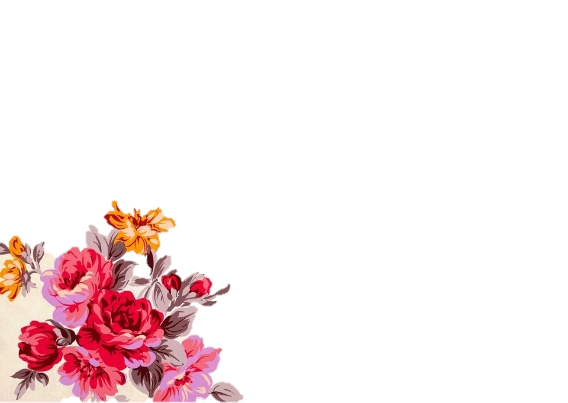 পরিচিতি
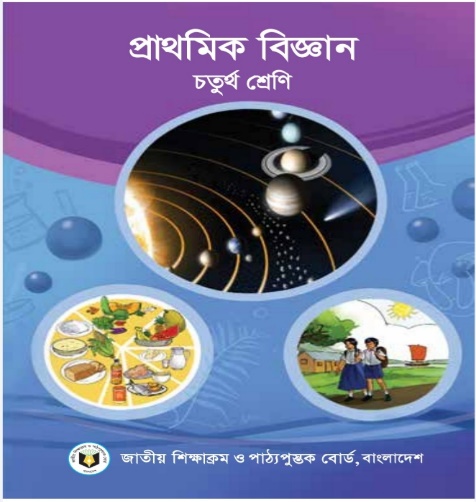 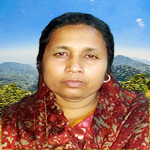 শ্রেণিঃ চতুর্থ 
বিষয়ঃপ্রাথমিক বিজ্ঞান
লতিফা খাতুন 
সহকারী শিক্ষক 
নোহাইল সরকারি  প্রাথমিক বিদ্যালয়
বীরগঞ্জ, দিনাজপুর।
অধ্যায়   আট 
(মহাবিশ্ব )
পৃষ্ঠা   ৫৮
সময়  ৪০ মিনিট
গত ক্লাসে আমরা কী পড়েছিলাম নিশ্চয় মনে  আছে তোমাদের ,তাই না? 
বলো দেখি নিচের ছবিটা কিসের?
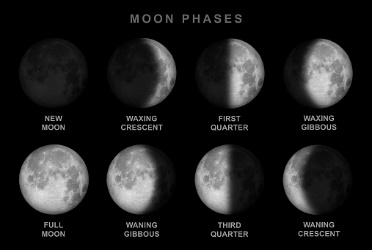 চাদের আটটি দশা
চাঁদ ও সূর্যের পার্থক্য কী?
সৌরজগতে কী কী আছে?
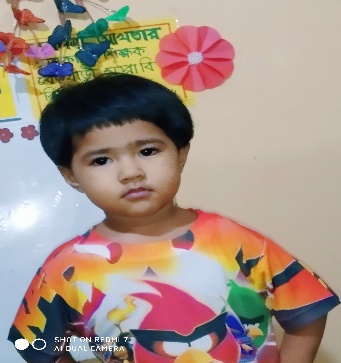 ছবি দুটো ভালোভাবে লক্ষ করো 
এবং বলো কীসের ছবি?
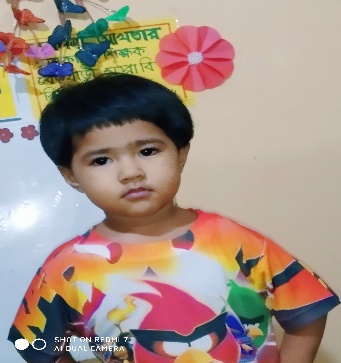 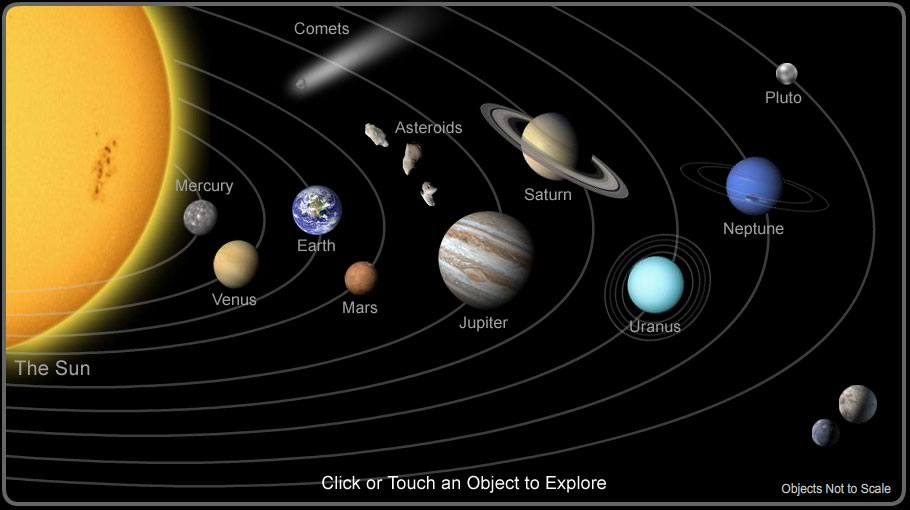 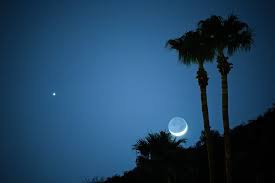 বুধ
শনি
নেপচুন
পৃথিবী
শুক্র
বৃহস্পতি
মঙ্গল
ইউরেনাস
সন্ধ্যাতারা
সৌরজগত
শিখনফলঃ
১২.১.১ সৌরজগতের মৌলিক গঠন চিত্রসহ ব্যাখ্যা করতে পারবে।
পাঠের শিরোনামঃ  সৌরজগৎ
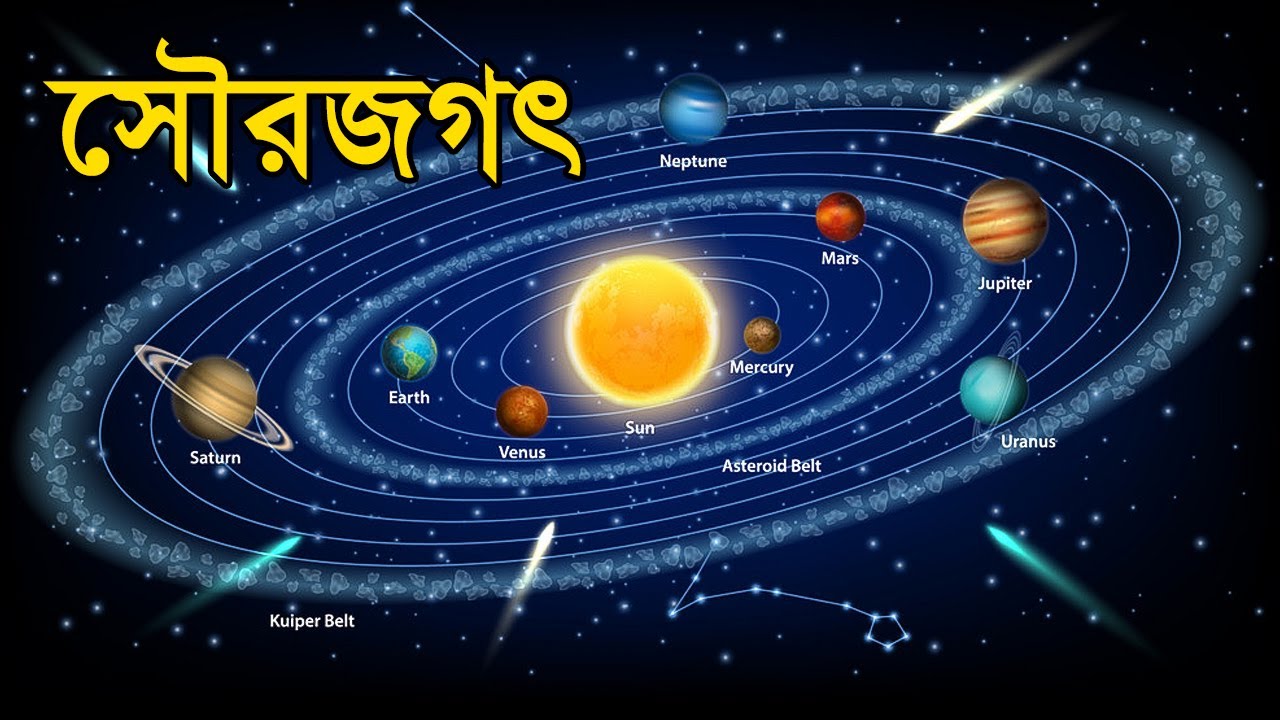 পাঠ্যাংশঃ সূর্য এবং তার চারিদিকে --------- উজ্জ্বল গ্রহ।
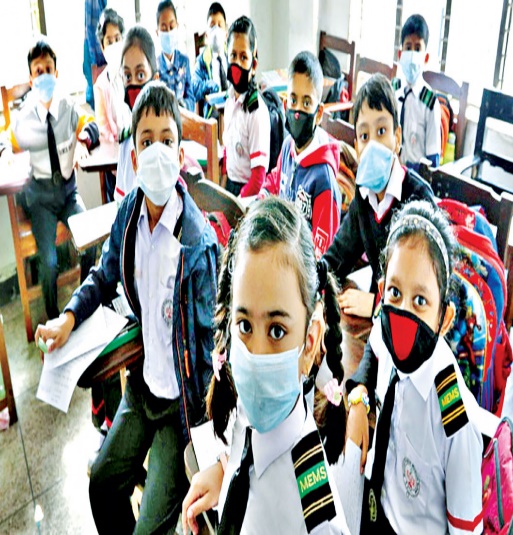 ভালো করে দেখে বলো এগুলো কীসের ছবি
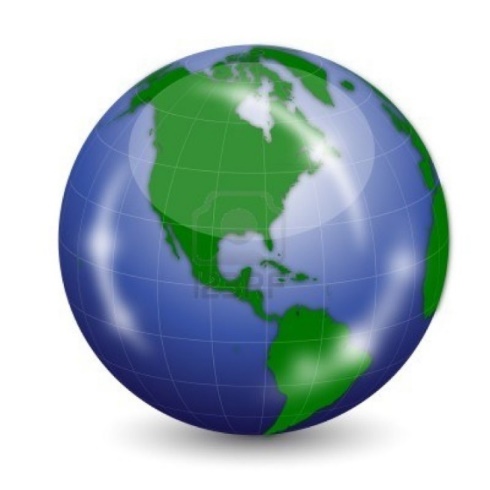 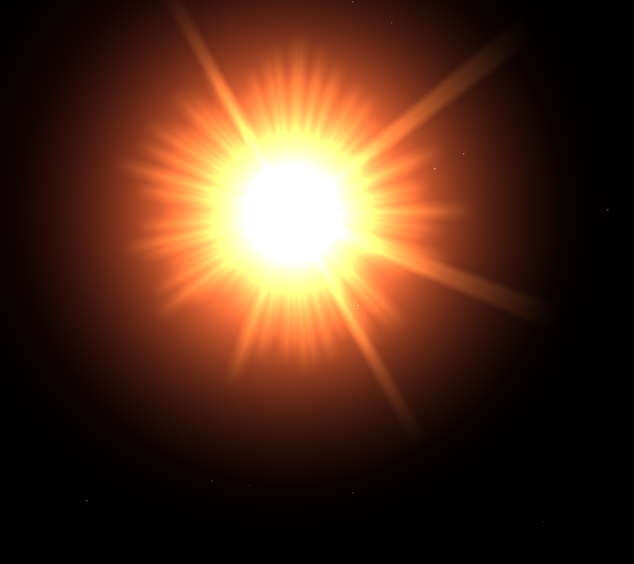 সূর্য
পৃথিবী
প্রশ্নোত্তর
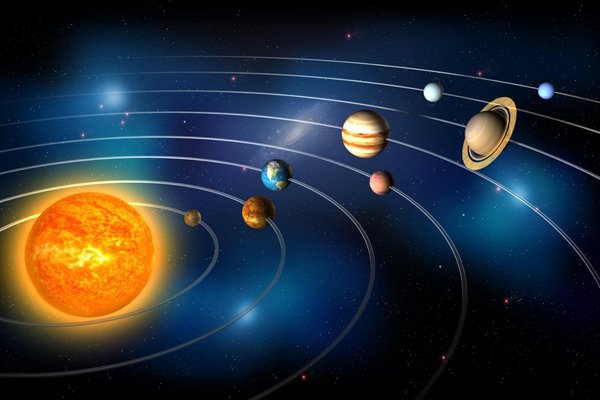 ১।পৃথিবী কোনটি ?
২।শনি কোনটি?
৩।মঙ্গল , বুধ ,ইউরেনাস কোনটি?
ভালো করে দেখে বলো এটা কীসের ছবি ?
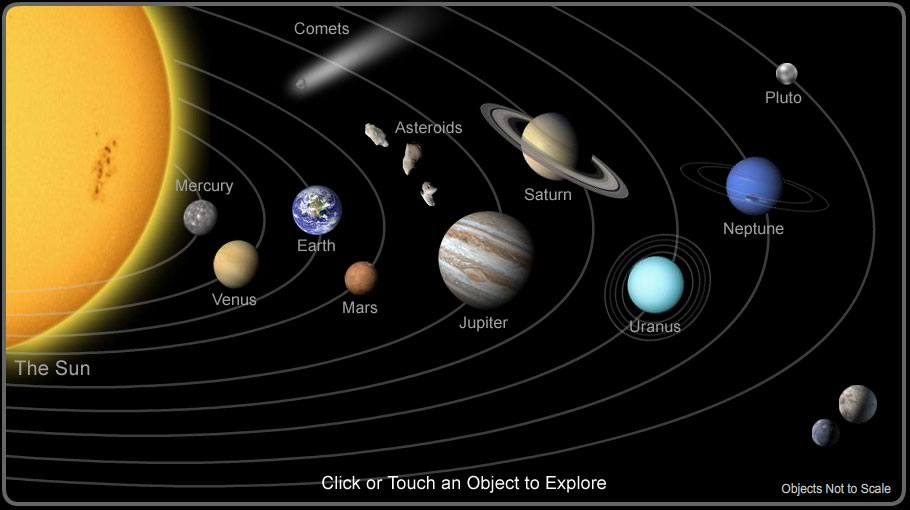 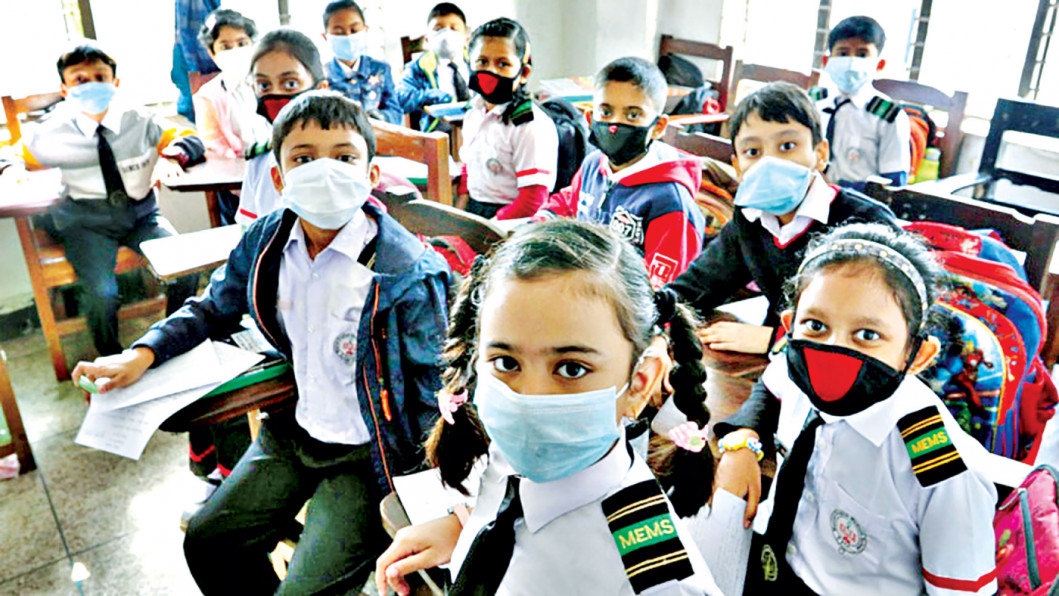 বুধ
শনি
নেপচুন
পৃথিবী
শুক্র
বৃহস্পতি
মঙ্গল
ইউরেনাস
সৌরজগতের গ্রহসমূহ
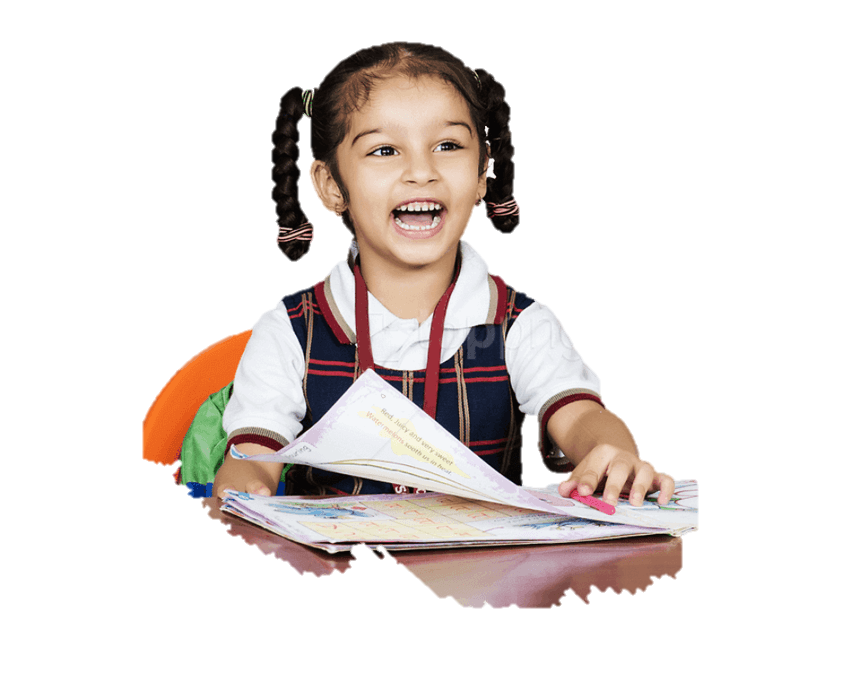 কিসের ছবি?
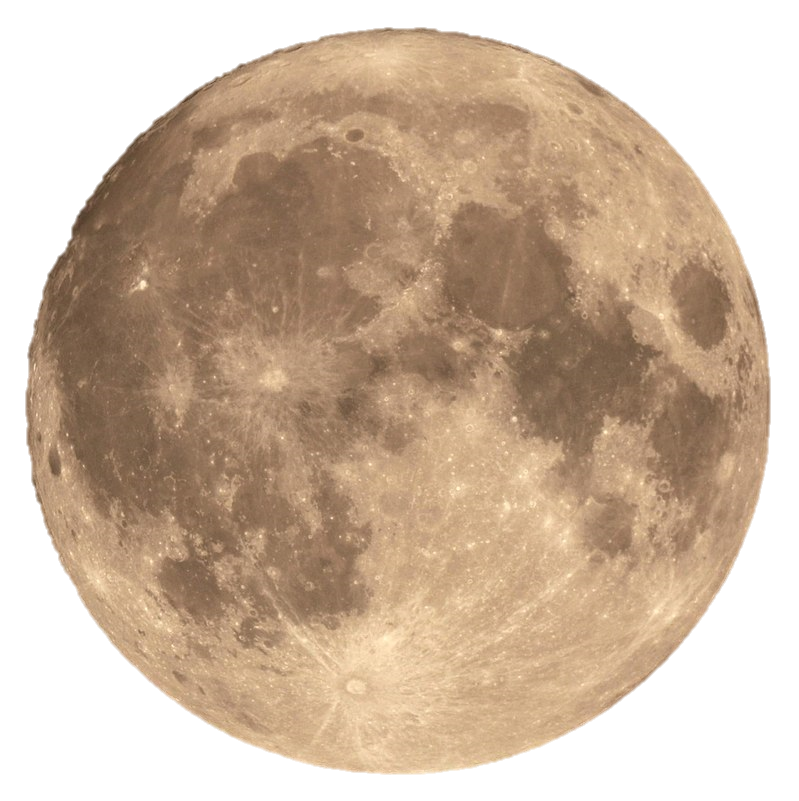 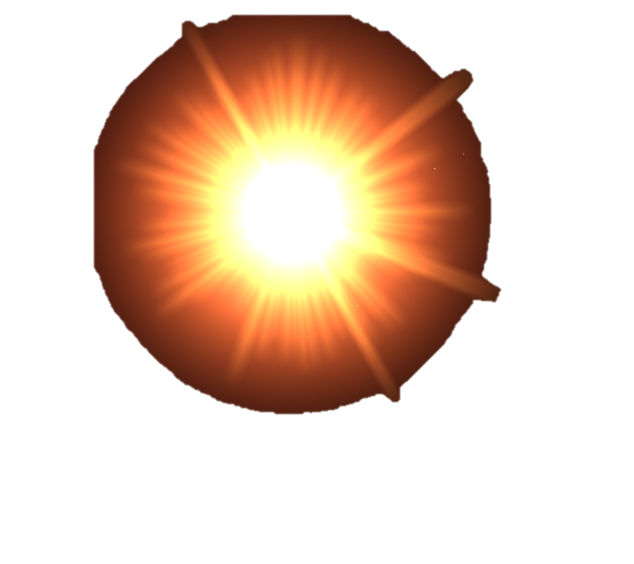 সূর্য
চাদ
ছবি গুলো লক্ষ করো –কীসের ছবি বলতে পারবে?
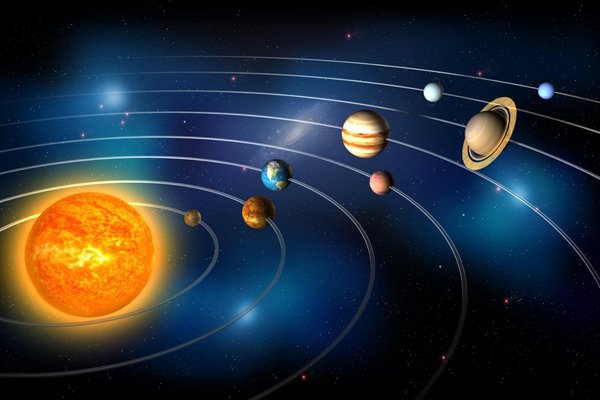 সৌরজগত
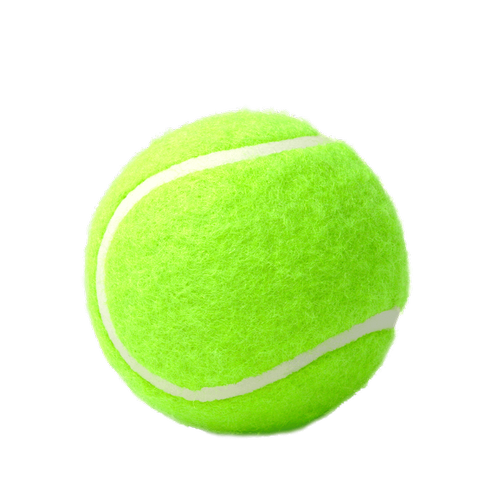 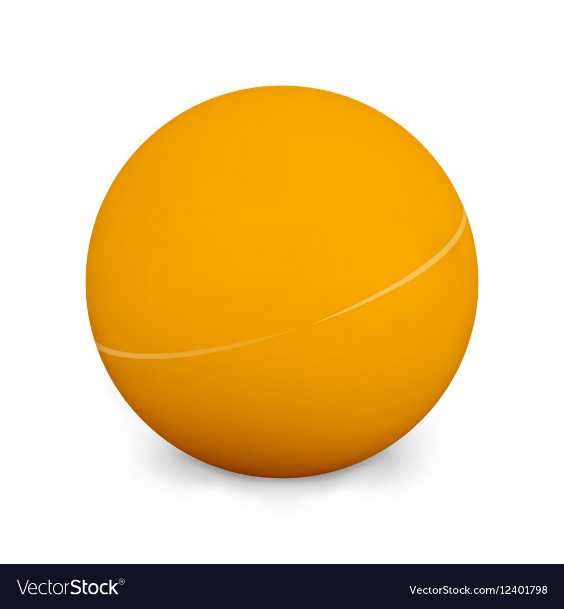 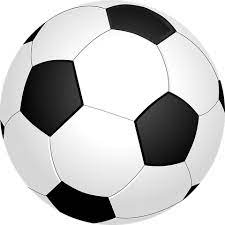 পিং পং বল
ফুটবল
টেনিস বল
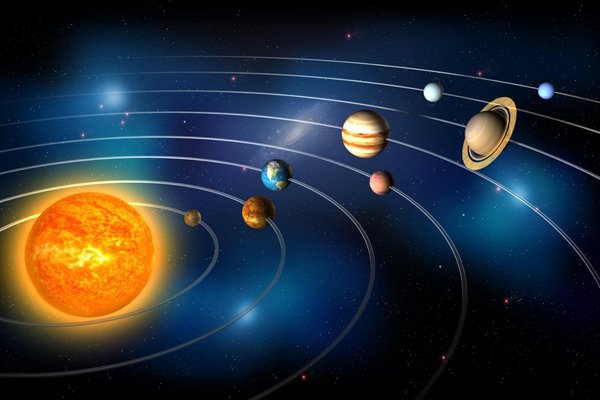 সৌরজগত ,গ্রহ এবং উপগ্রহ কী তা ছবির সাহায্যে ব্যাখা করবো।
ফুটবল,পিং পং বল ,টেনিস বল ব্যবহার করে সৌরজগতের গ্রহসমুহএর অবস্থান এবং সূর্য থেকে দূরত্ব ব্যাখ্যা করবো।
শিক্ষকের আদর্শ পাঠ
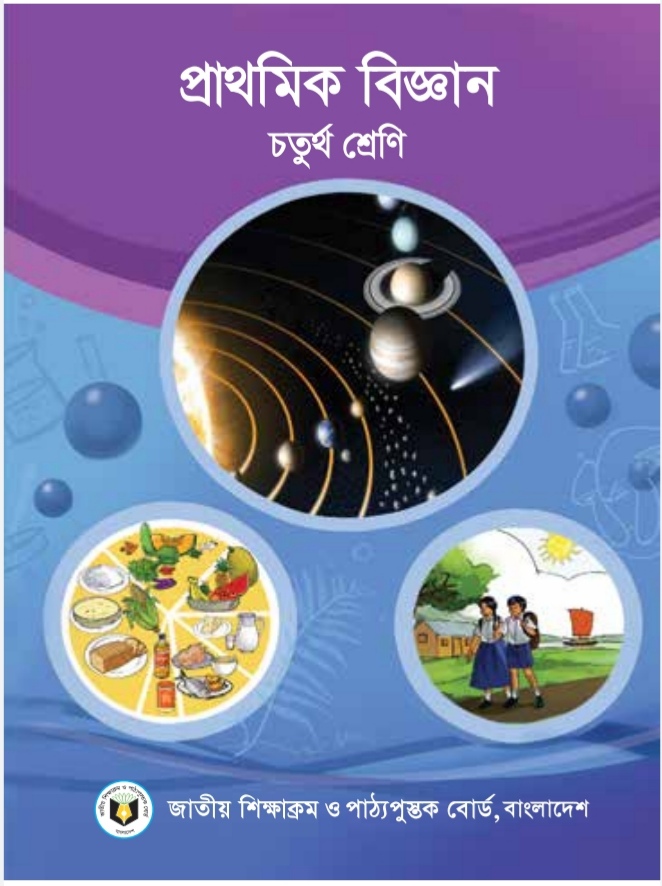 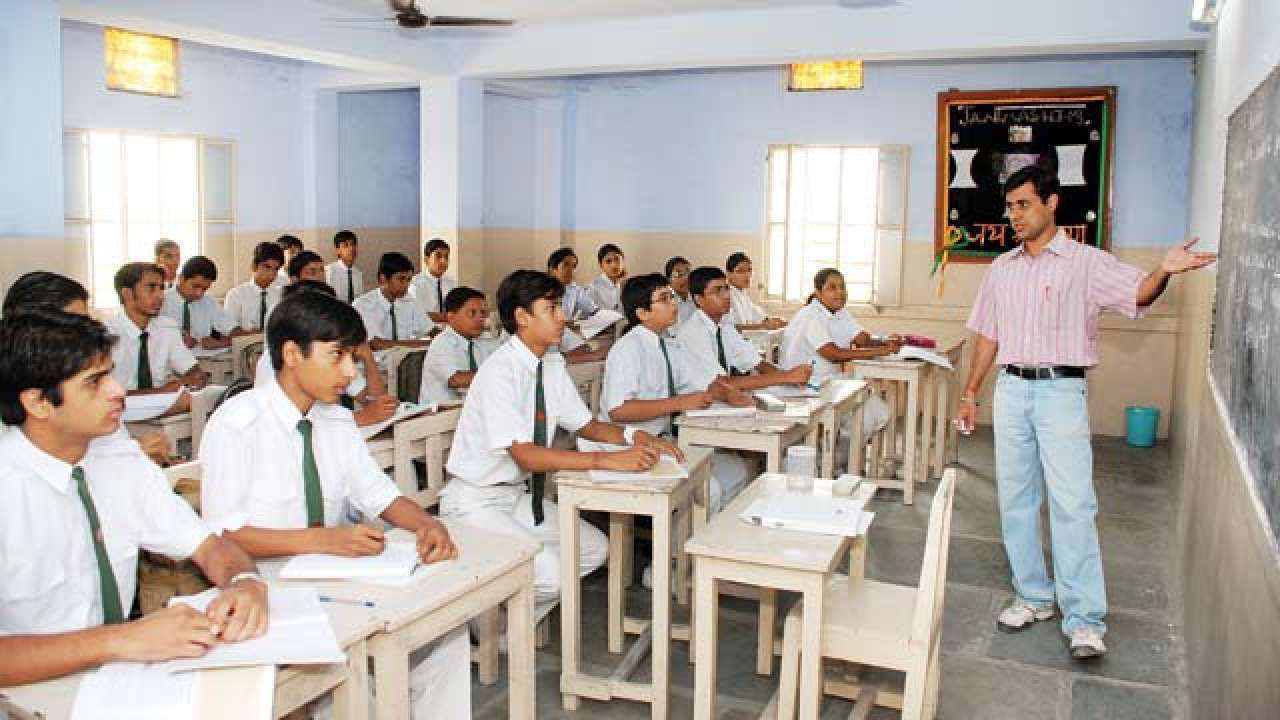 তোমাদের বিজ্ঞান বইয়ের ৫৮ পৃষ্ঠা খোলো--
নিরবে পাঠের অংশটুকু পড়ো--
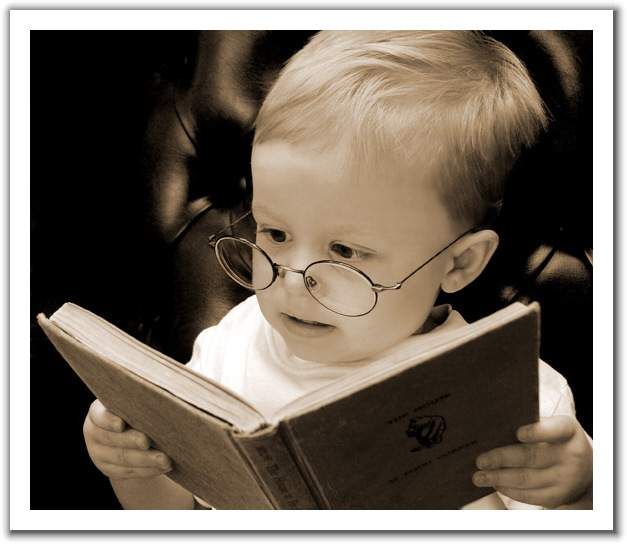 দলীয় কাজ
একজন শিক্ষার্থীকে সূর্য এবং আটজন শিক্ষার্থীকে গ্রহ কল্পনা করে কার্ড হাতে ঘুরতে দিয়ে বুঝানো যাবে পৃথিবী সূর্যের চারিদিকে ঘুরে ।
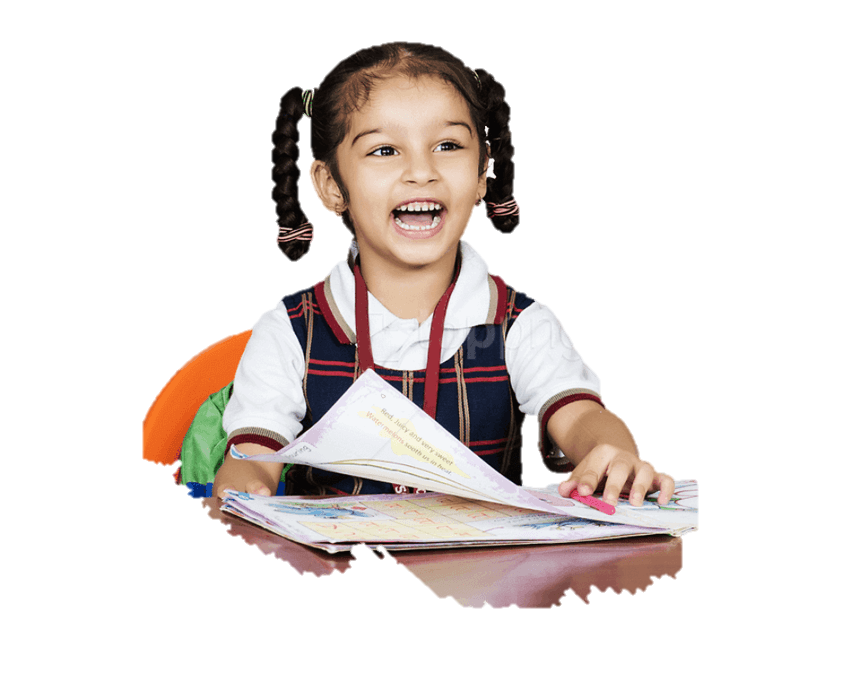 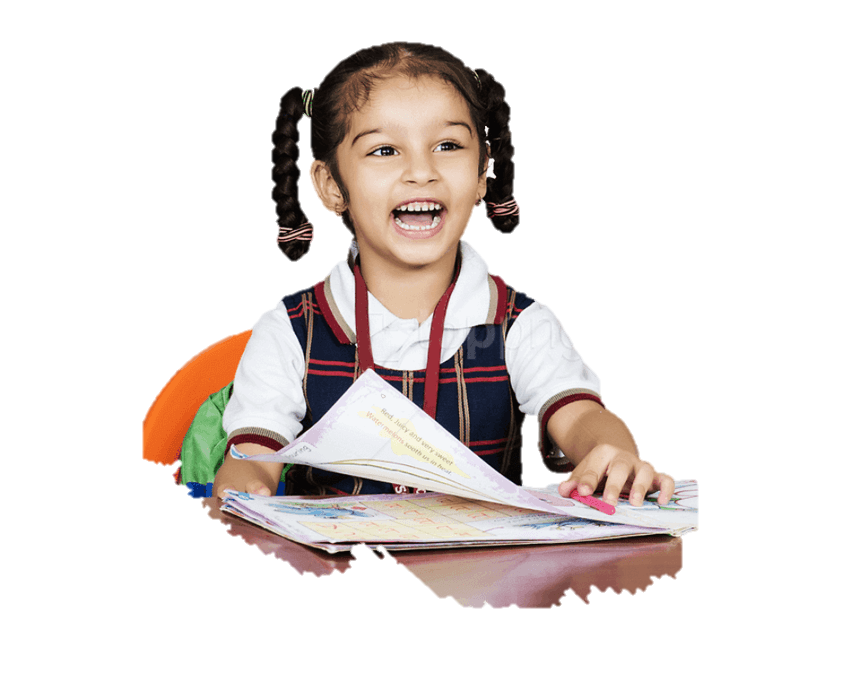 একক কাজ
     লিখিত
সৌরজগত কী এবং এর গ্রহ কয়টি? খাতায় লেখো।
সূর্য এবং তার চারিদিকে ঘুর্ণায়মান গ্রহ,উপগ্রহ,গ্রহাণু,ধুমকেতু,ধুলিকণা ও গ্যাস নিয়ে সৌরজগত গঠিত।
সৌরজগতে আটটি গ্রহ রয়েছে।
মূল্যায়ন
১। সৌরজগতের কয়টি গ্রহ আছে ?
২।  সৌরজগত কী নিয়ে গঠিত? 
৩। সূর্যকে কেন্দ্র করে পৃথিবী ঘুরছে এটা কোন 
   কোন বিজ্ঞানী প্রমাণ করেছে ?
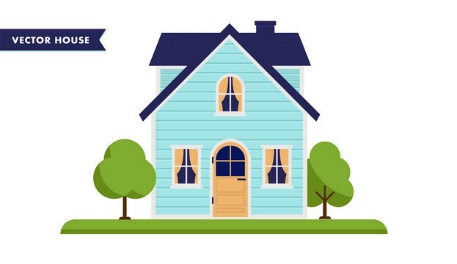 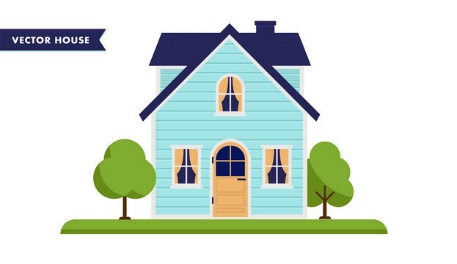 পরিকল্পিত কাজ
শুক্রগ্রহ সম্পর্কে যা জানো লিখে আনবে।
সন্ধ্যার আকাশে যে তারাটি দেখতে পাও তার নাম কি?
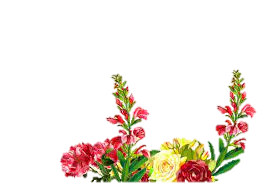 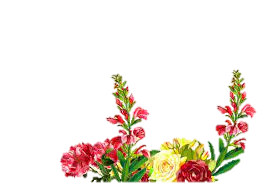 সবাইকে ধন্যবাদ
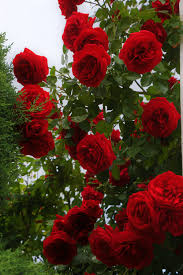 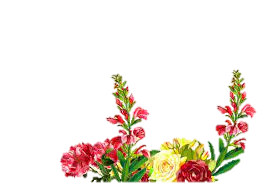 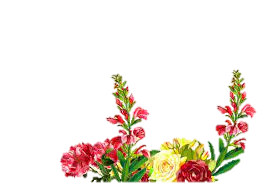